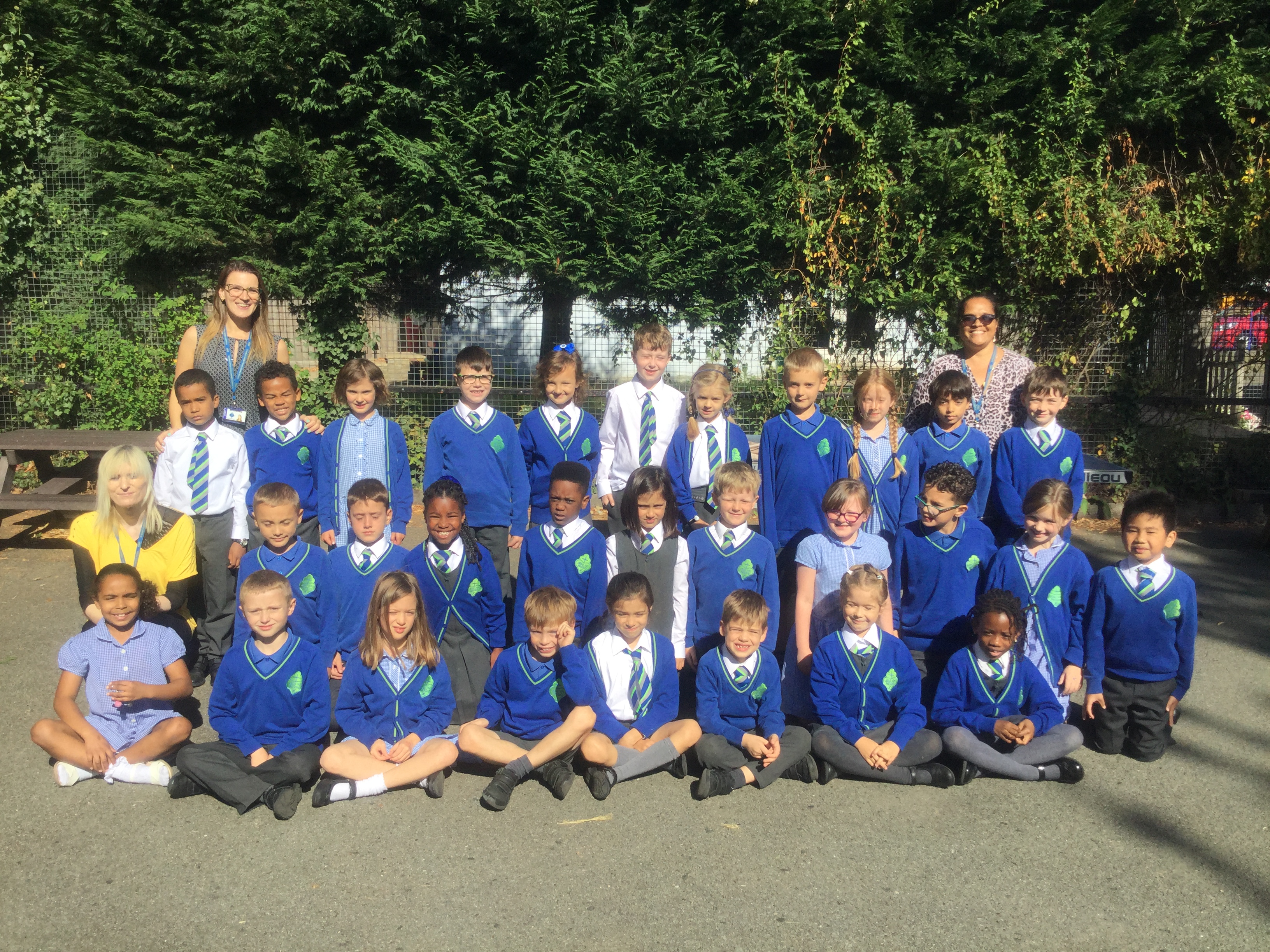 A look back at Green Class.


2019-2020
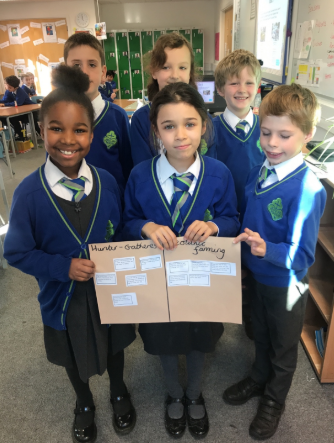 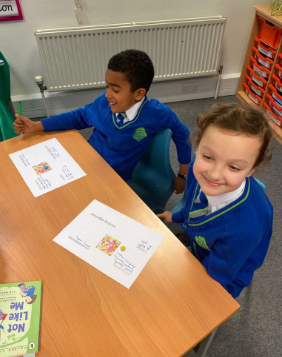 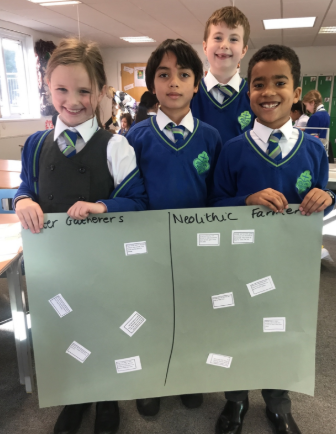 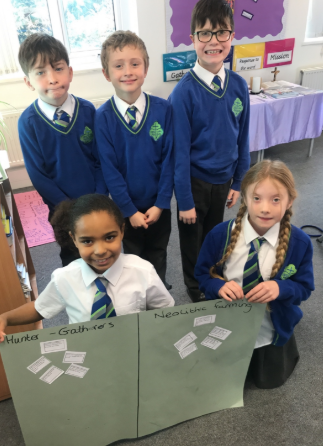 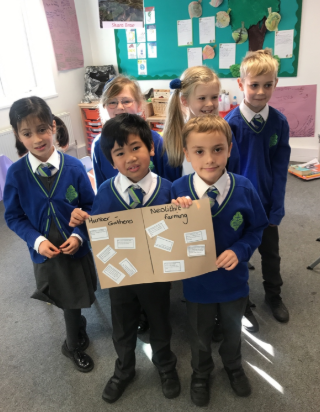 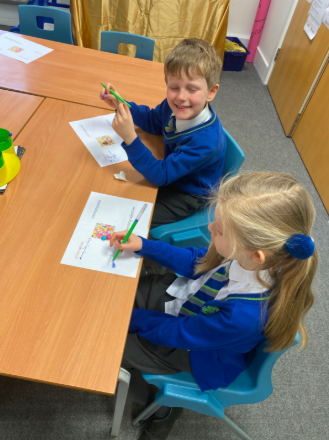 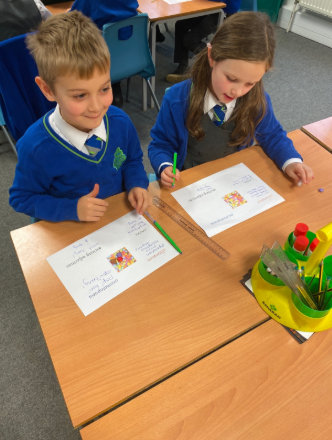 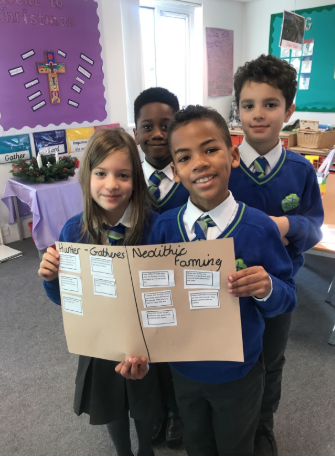 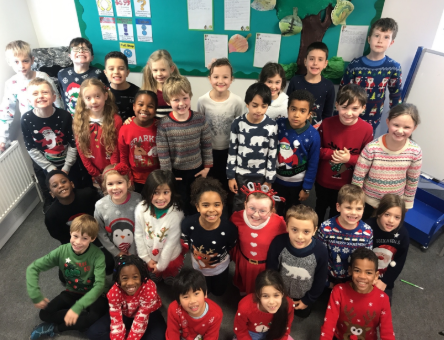 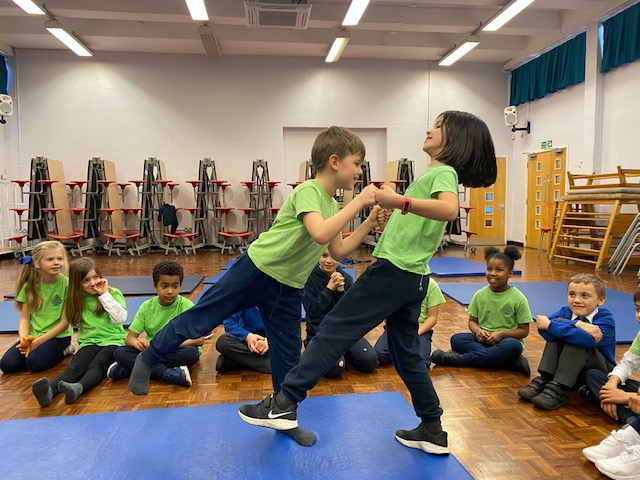 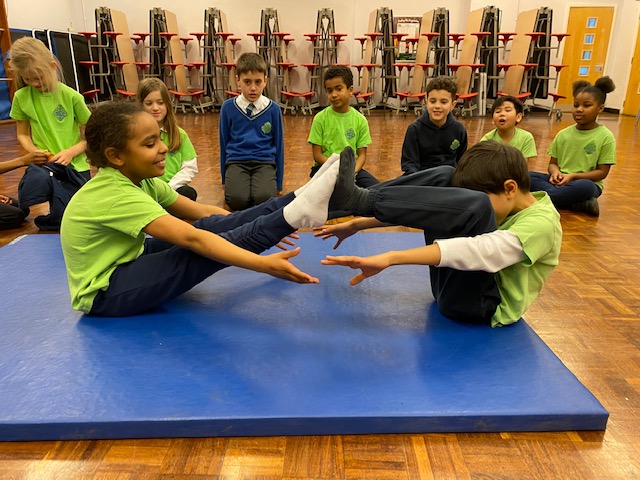 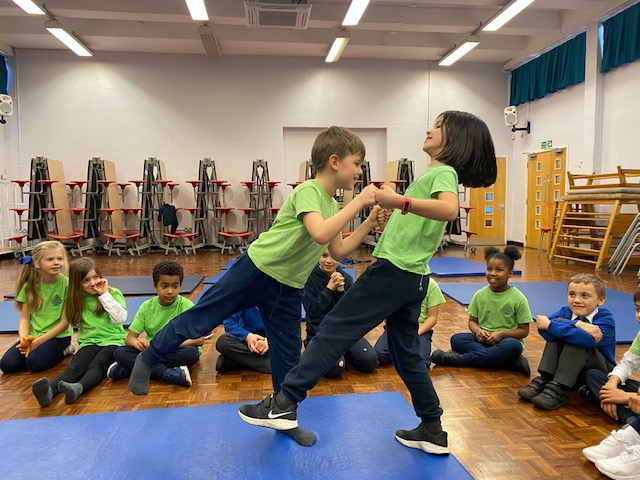 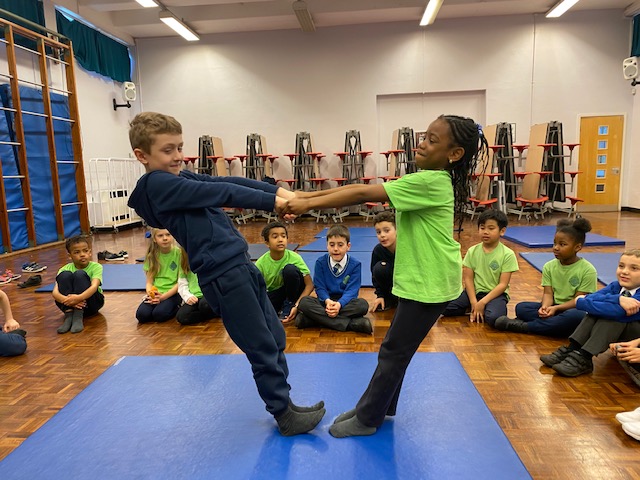 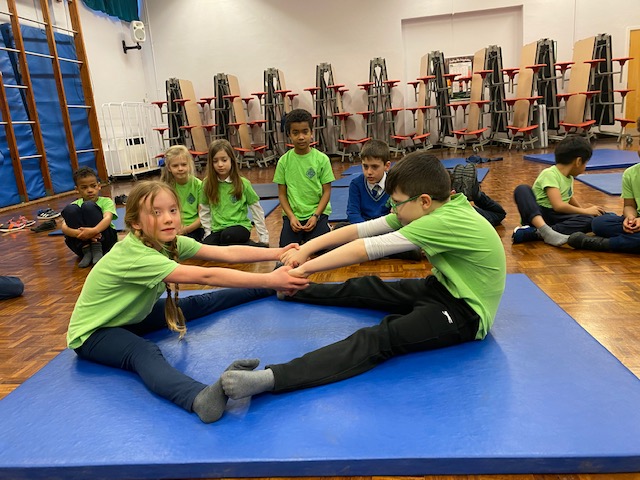 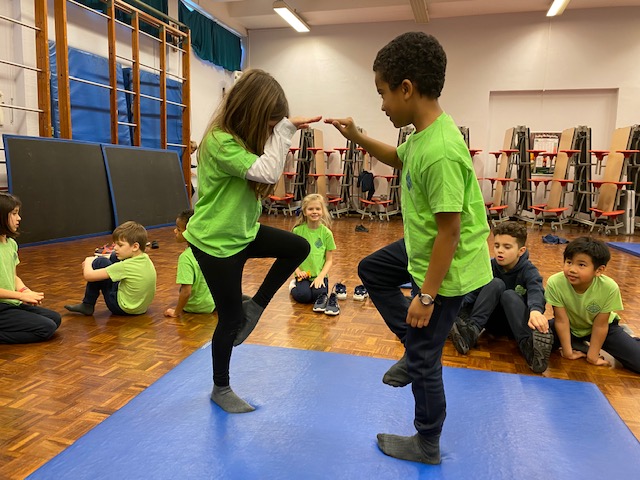 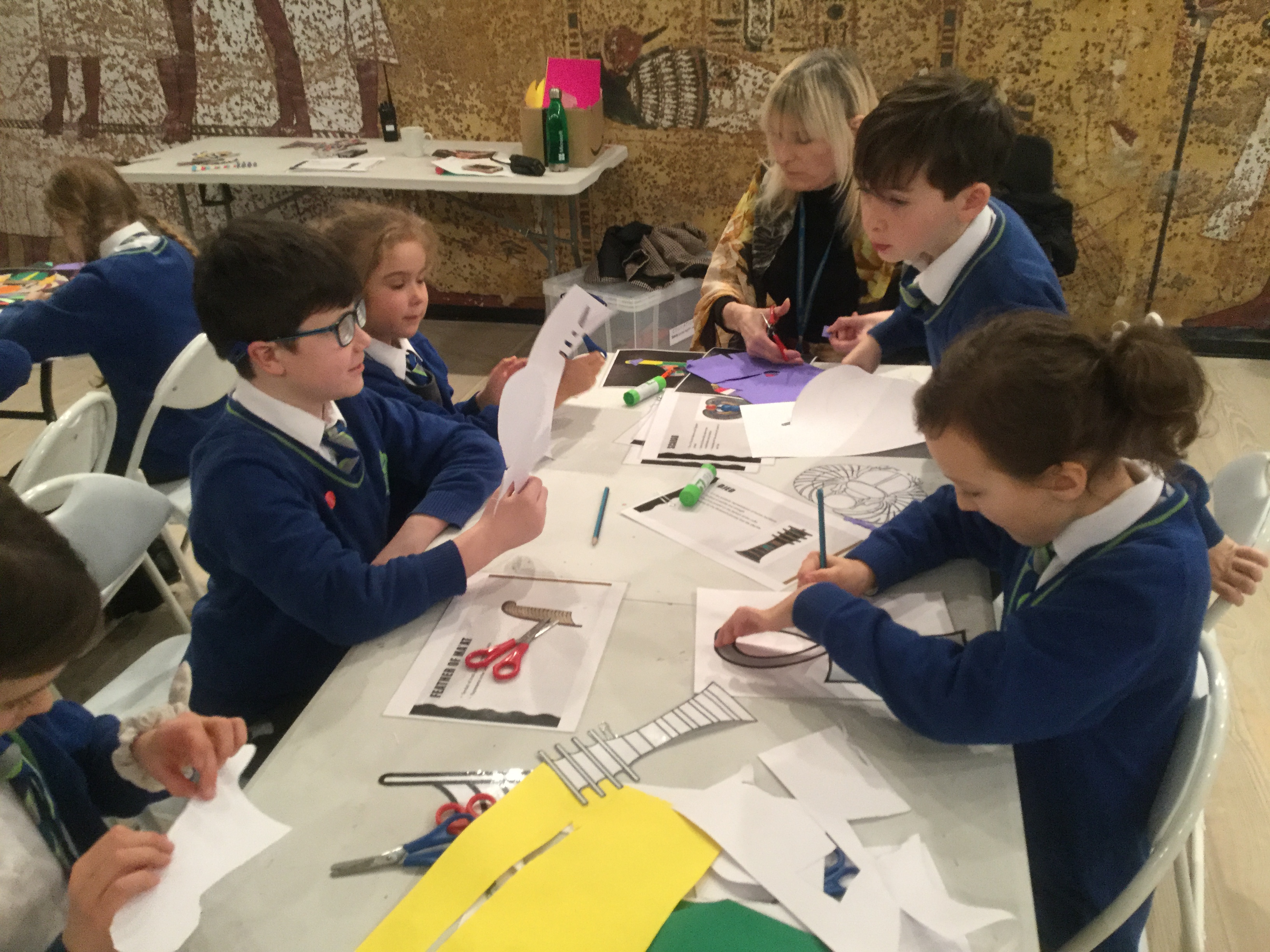 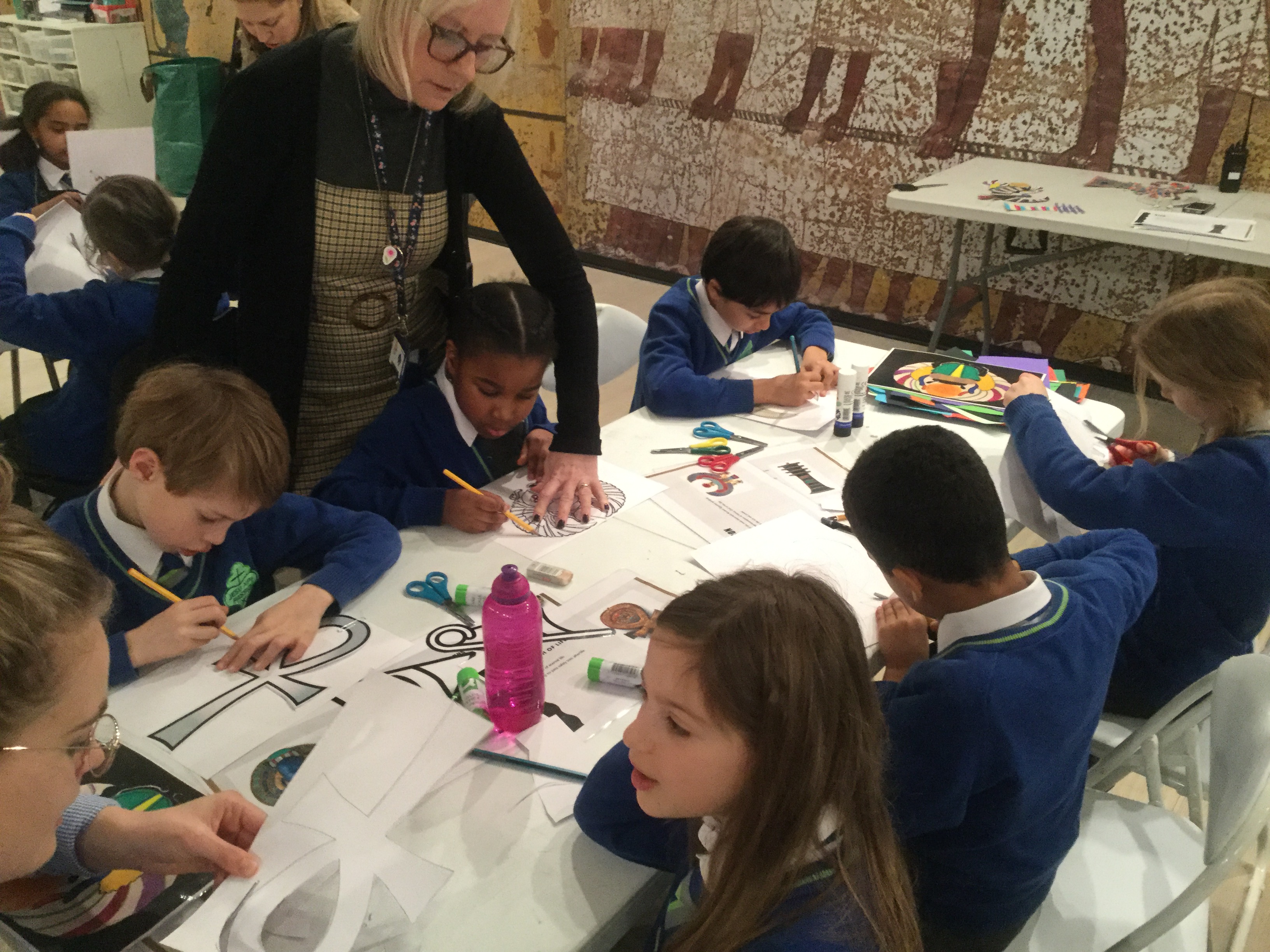 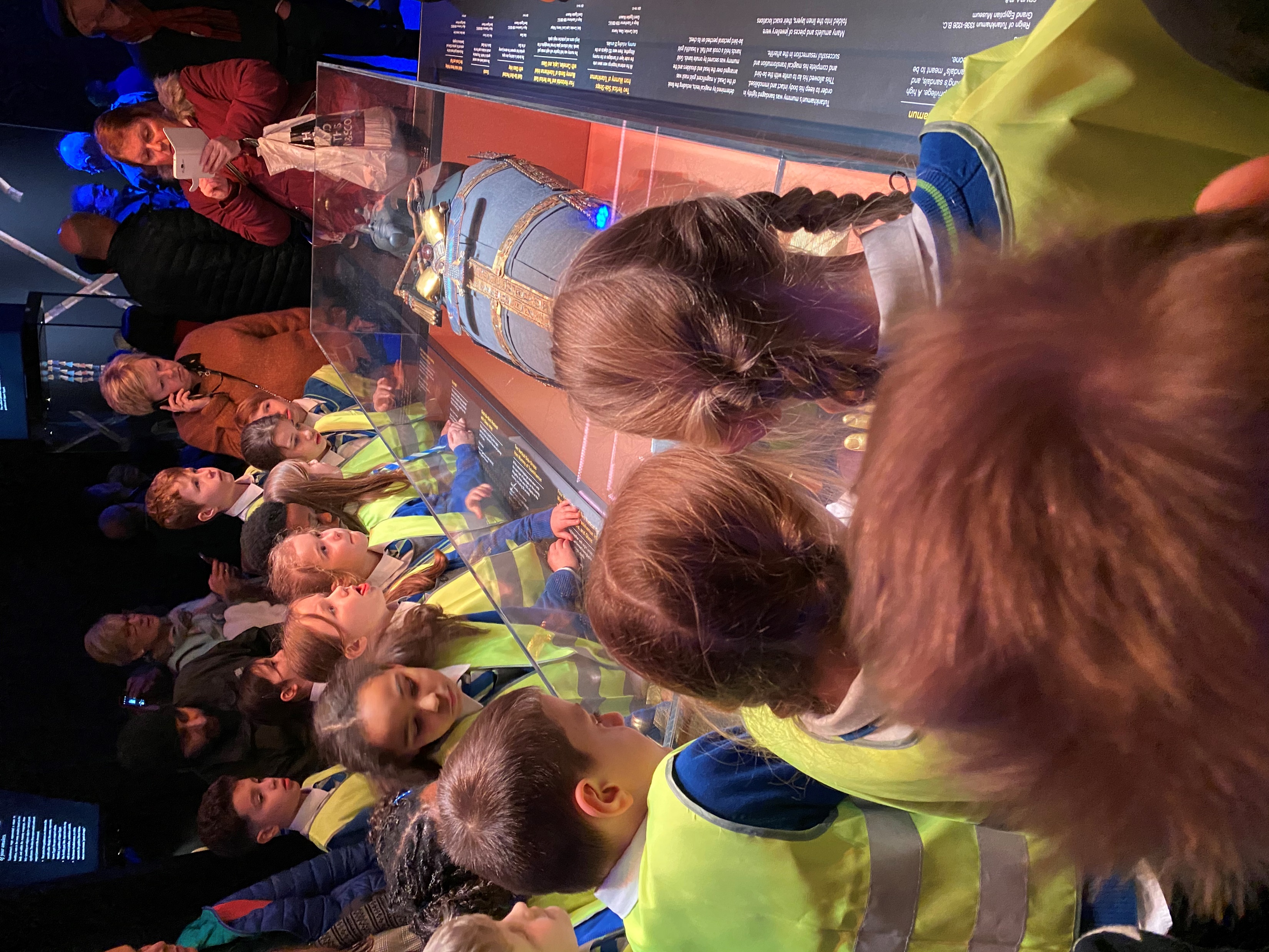 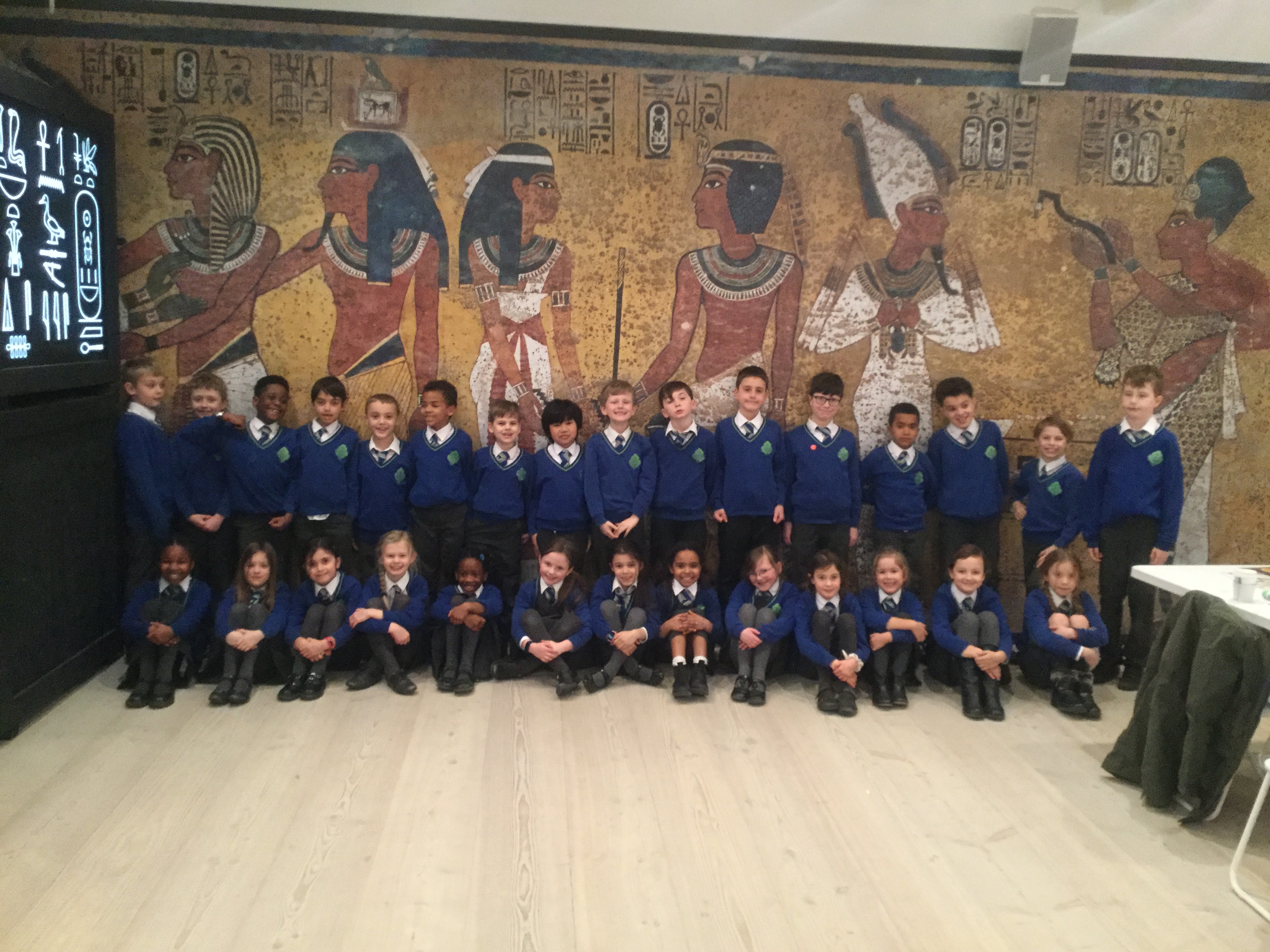 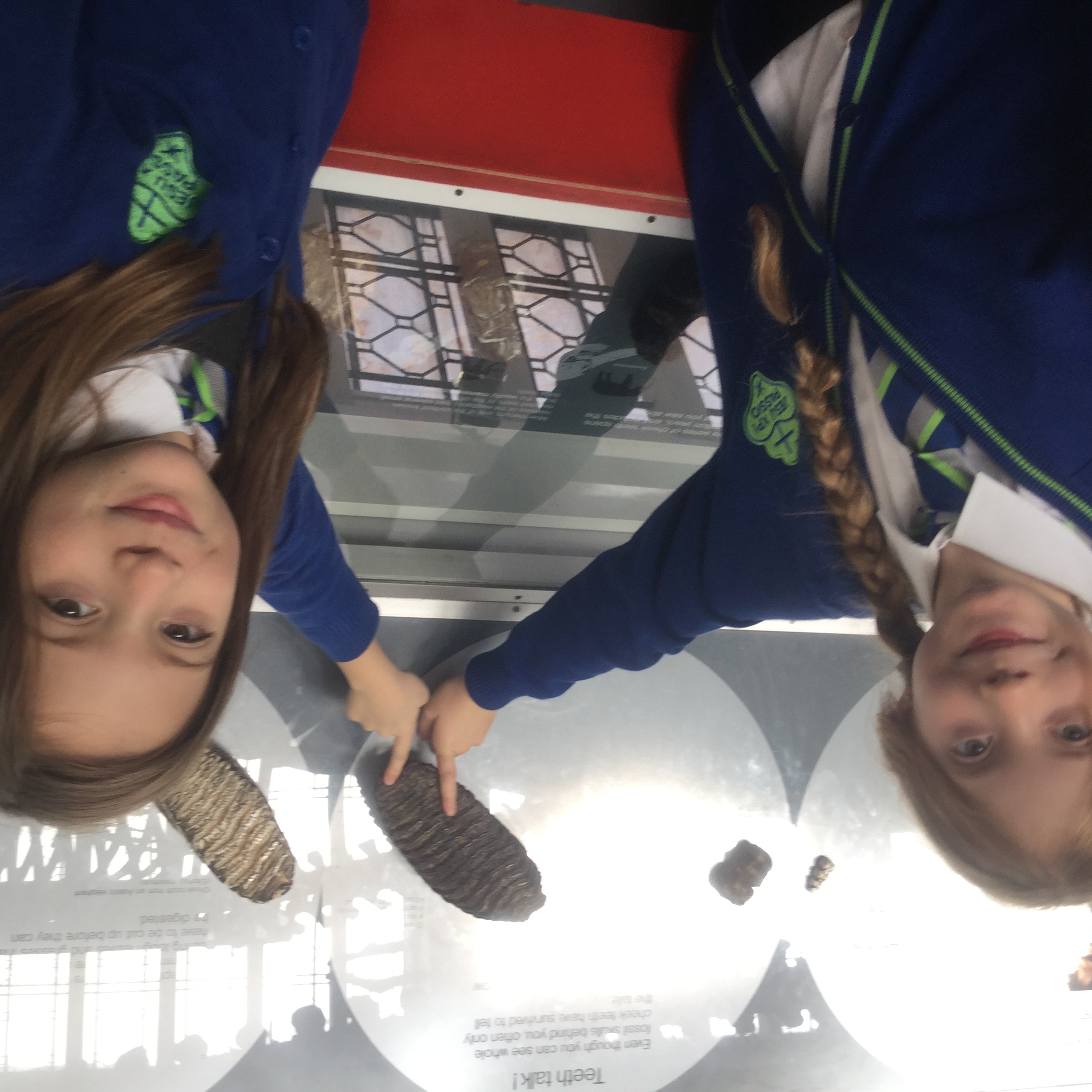 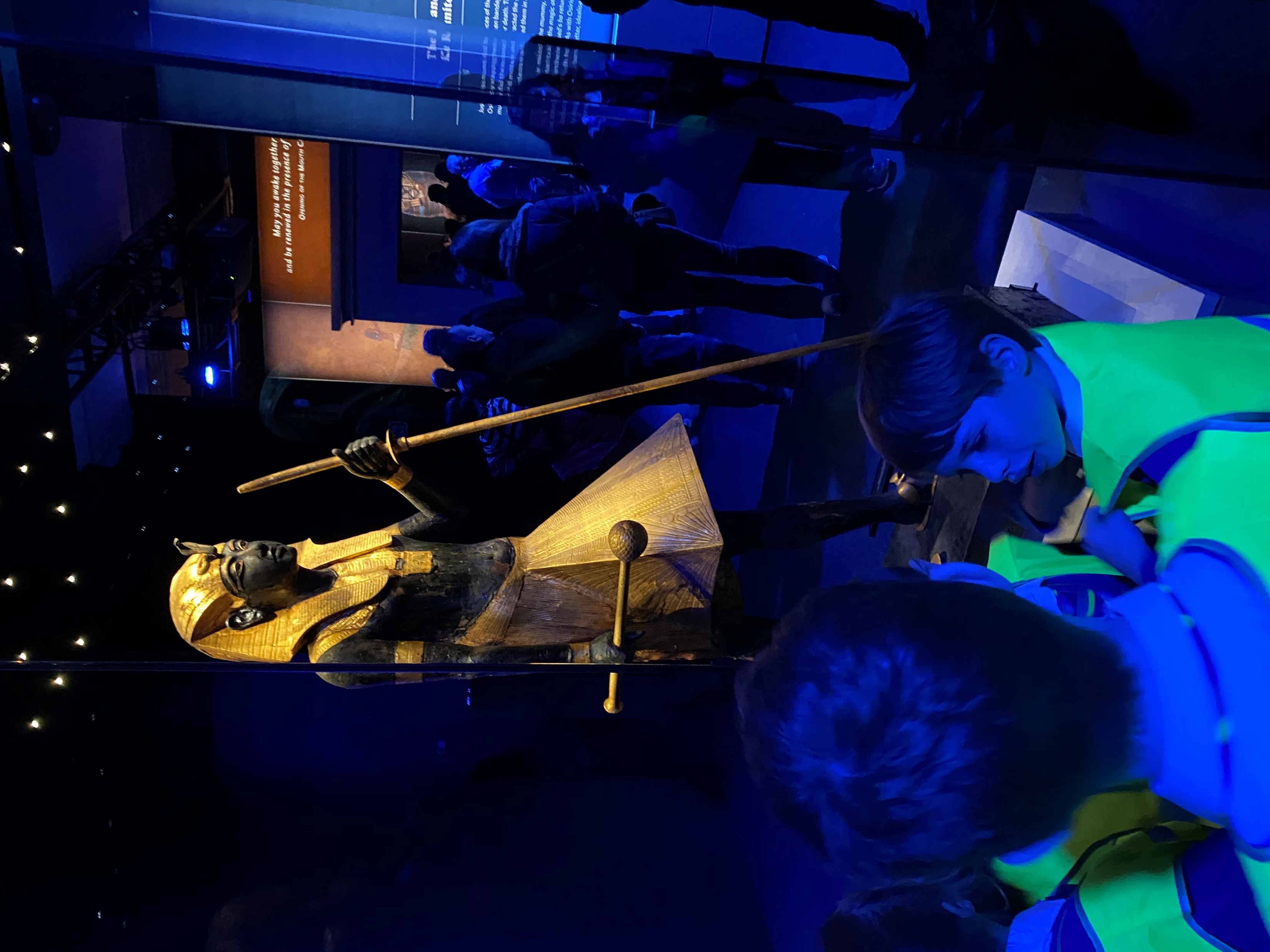 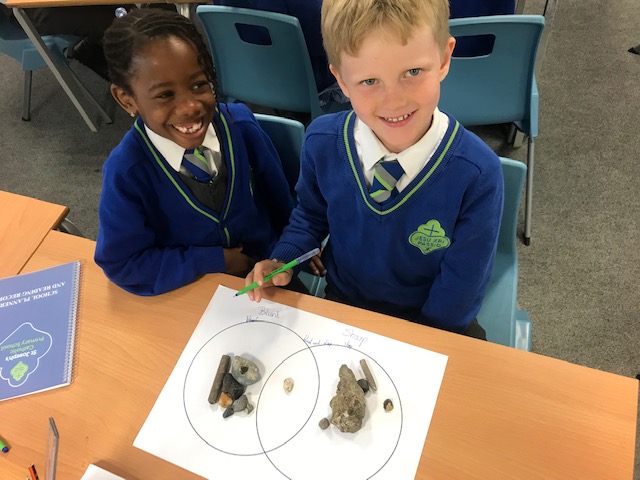 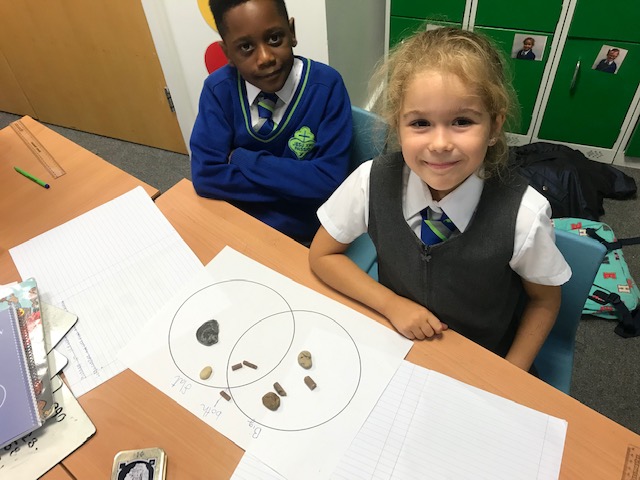 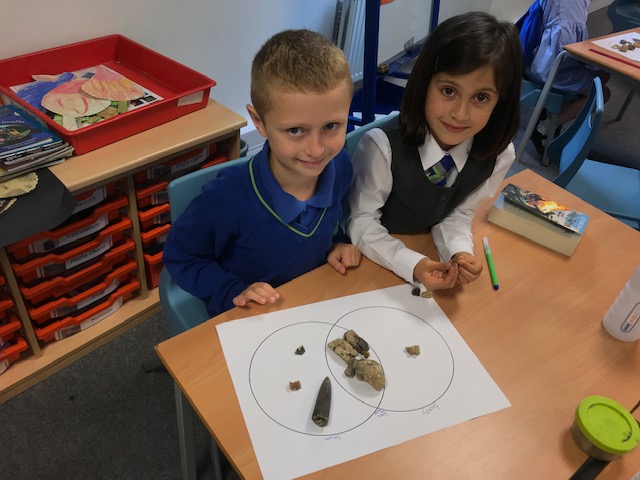 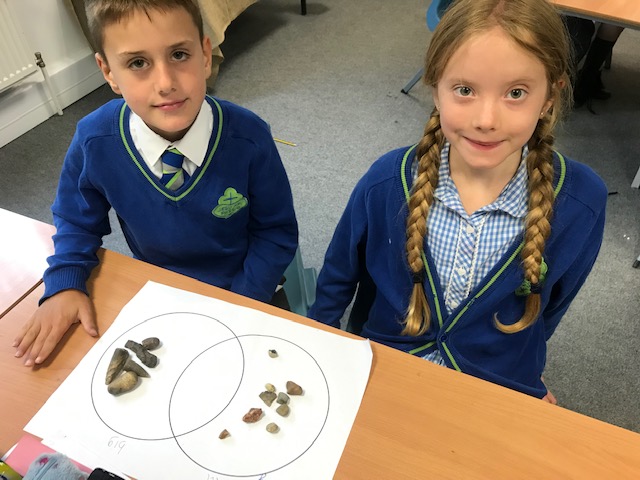 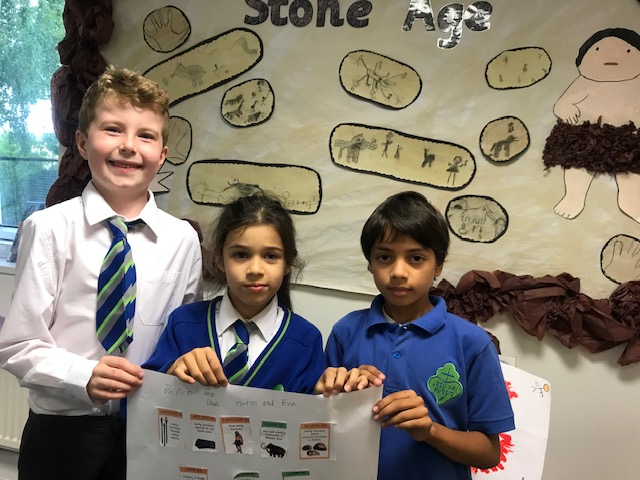 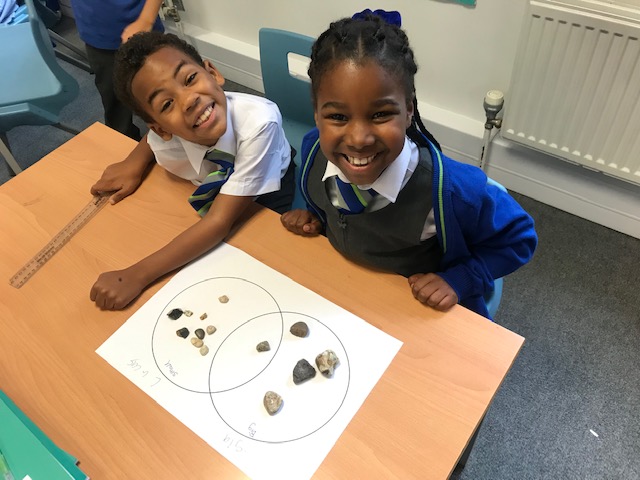 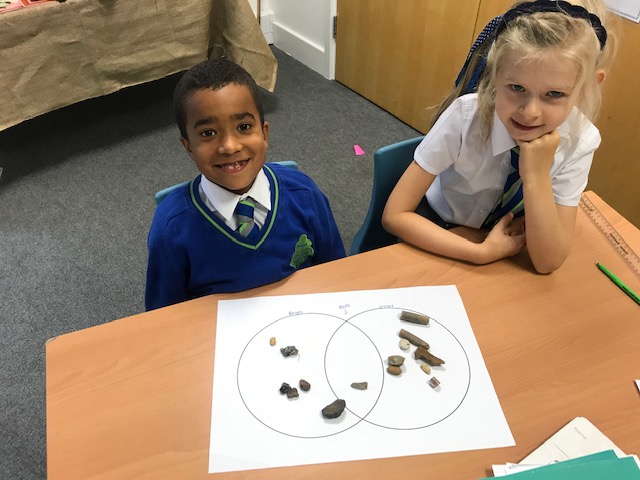 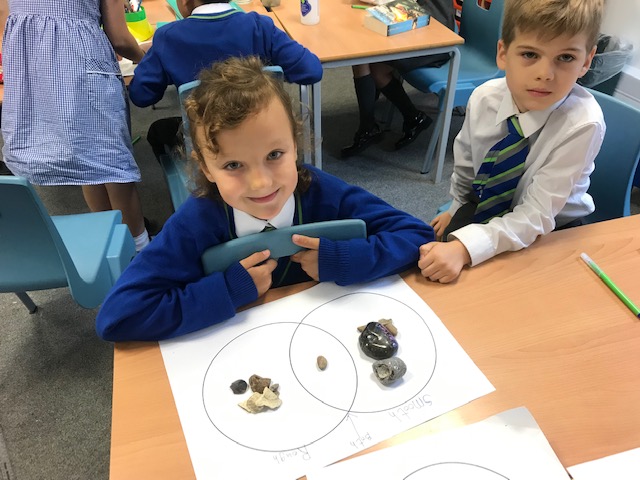 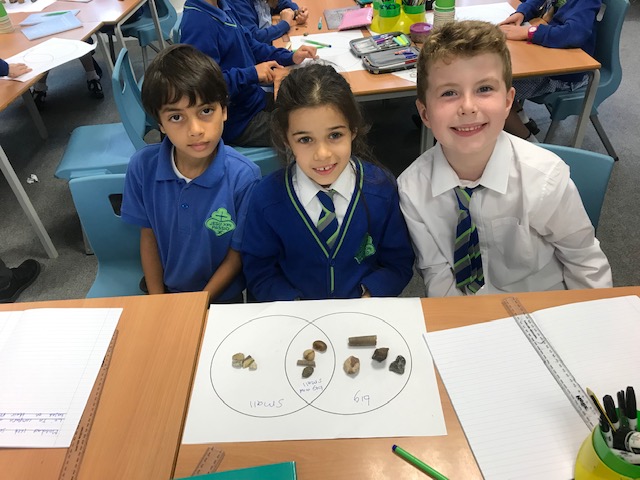 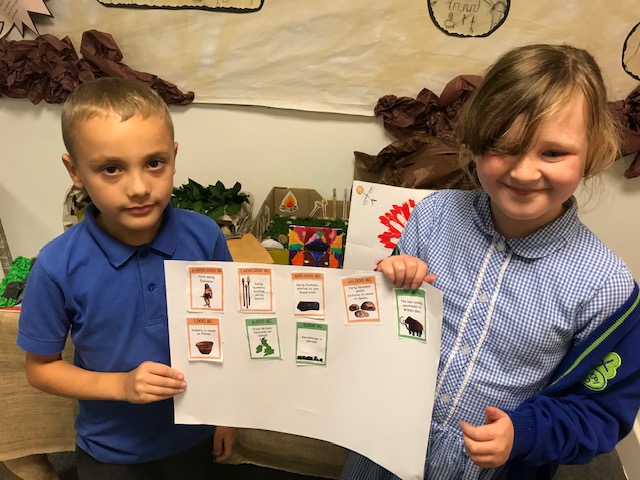 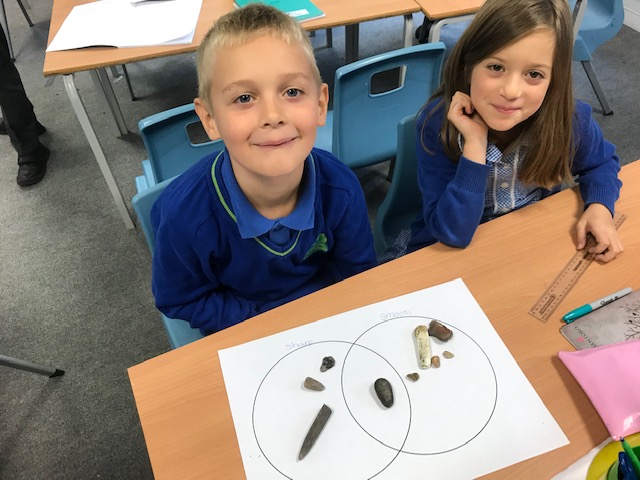 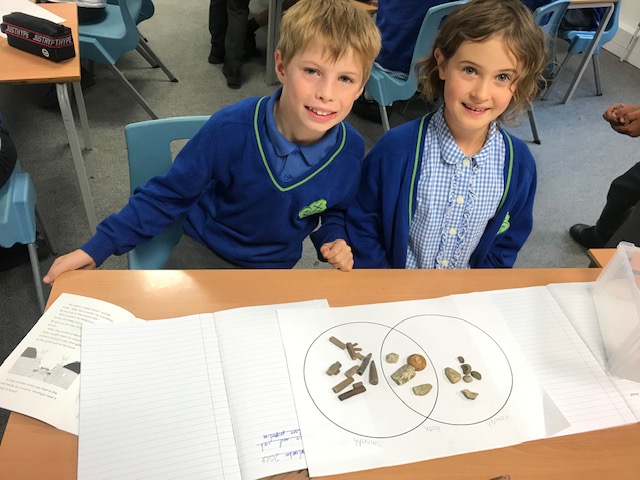 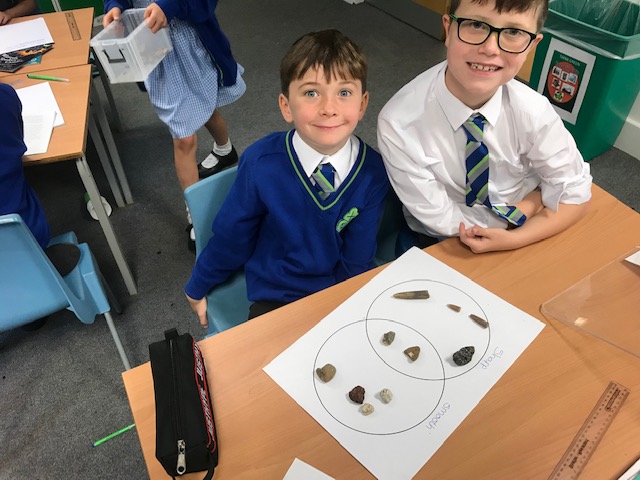 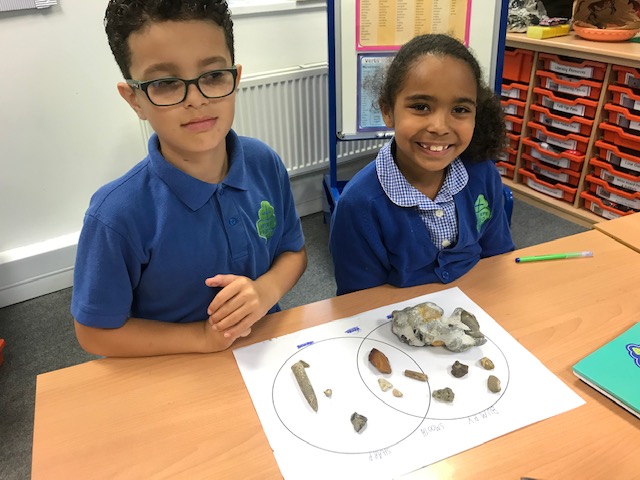 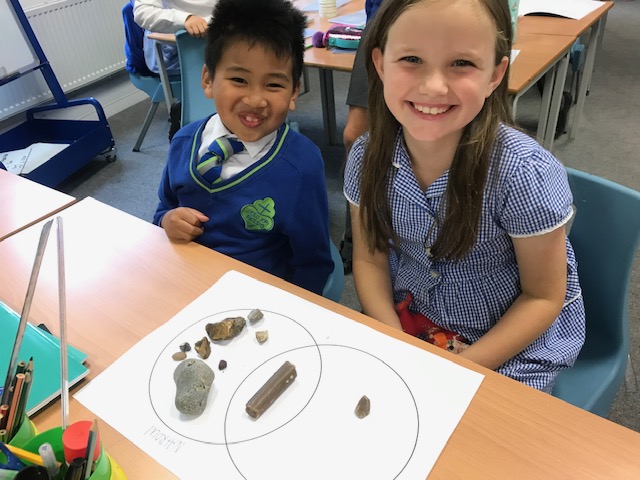 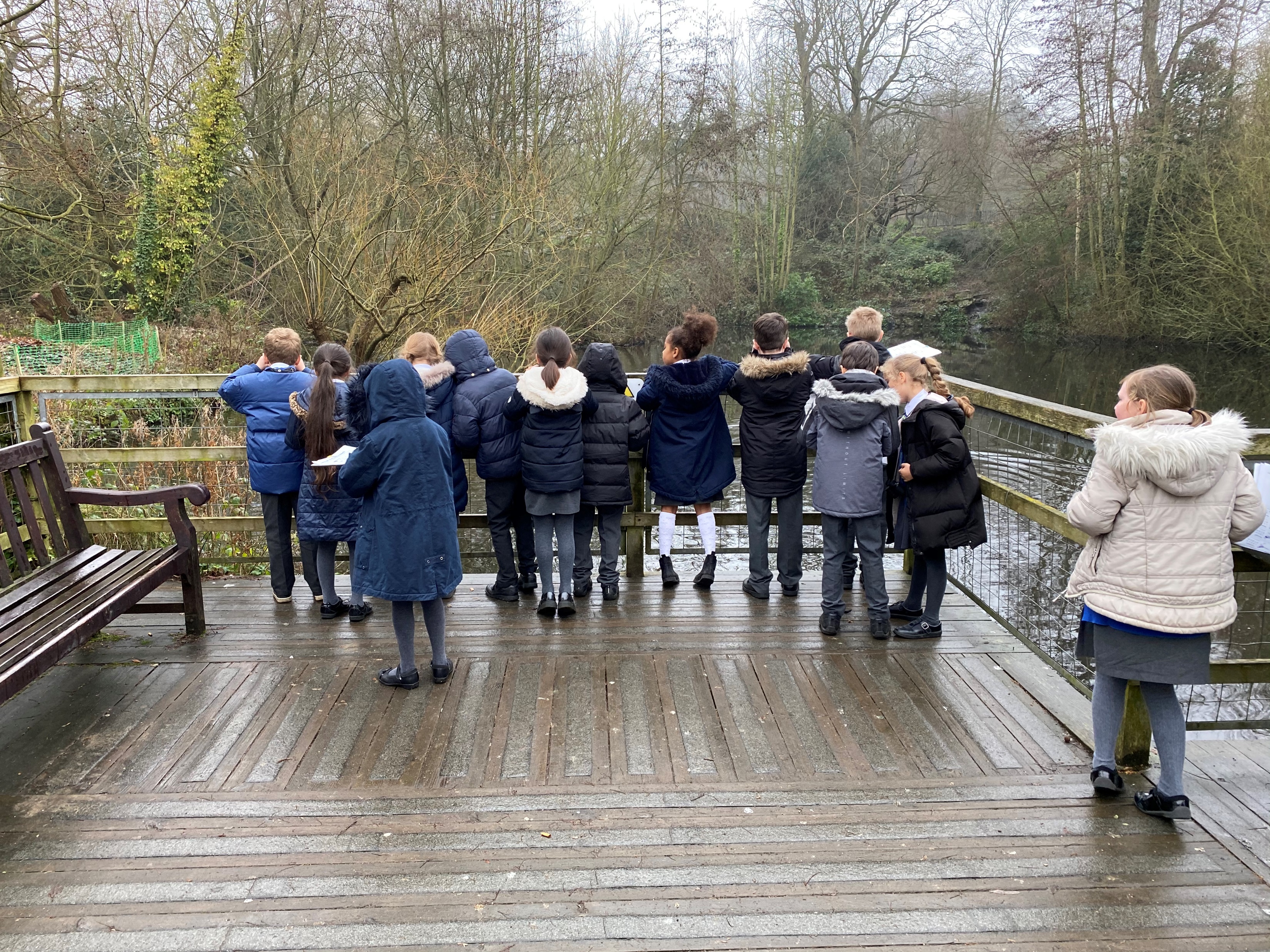 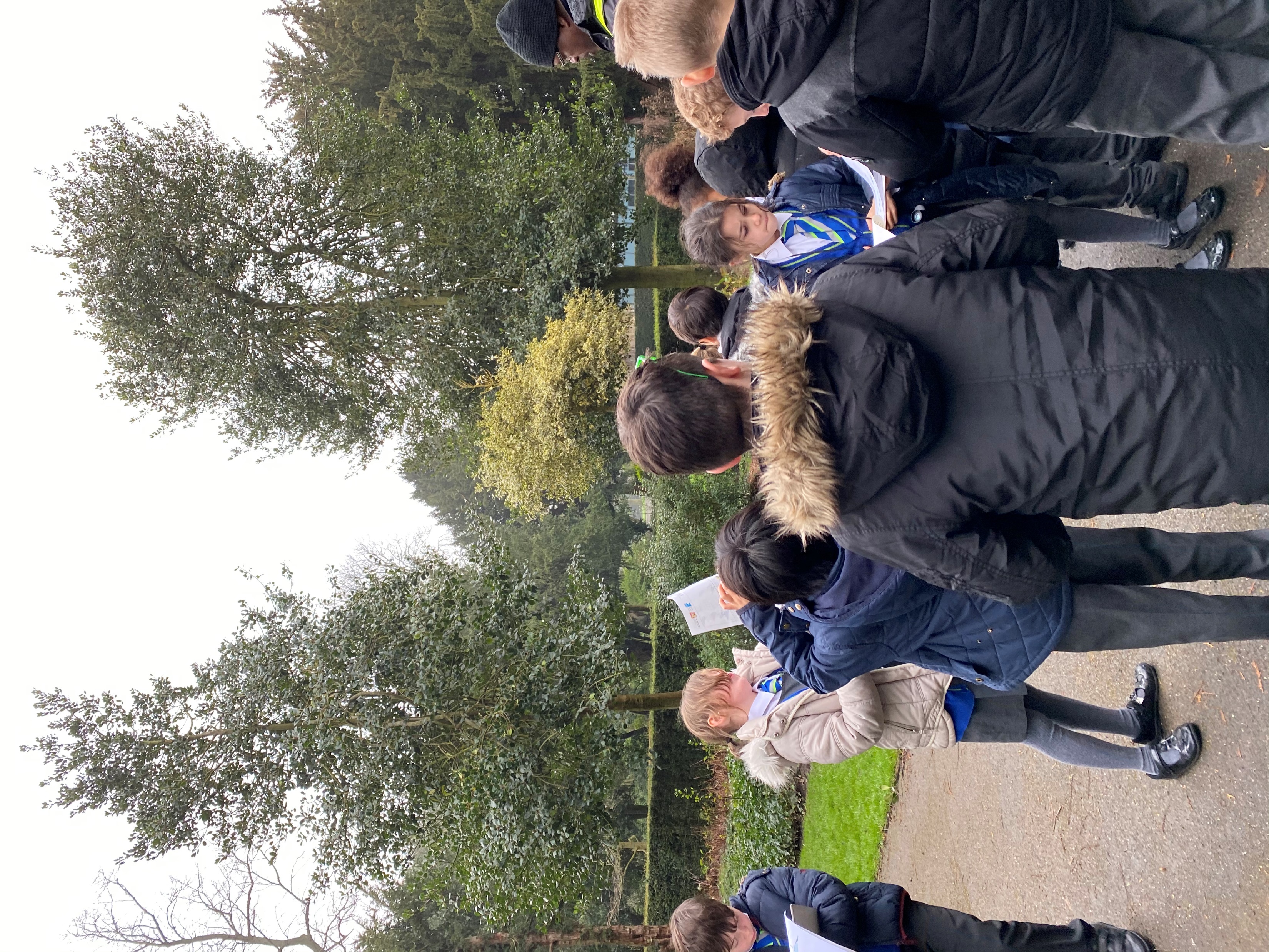 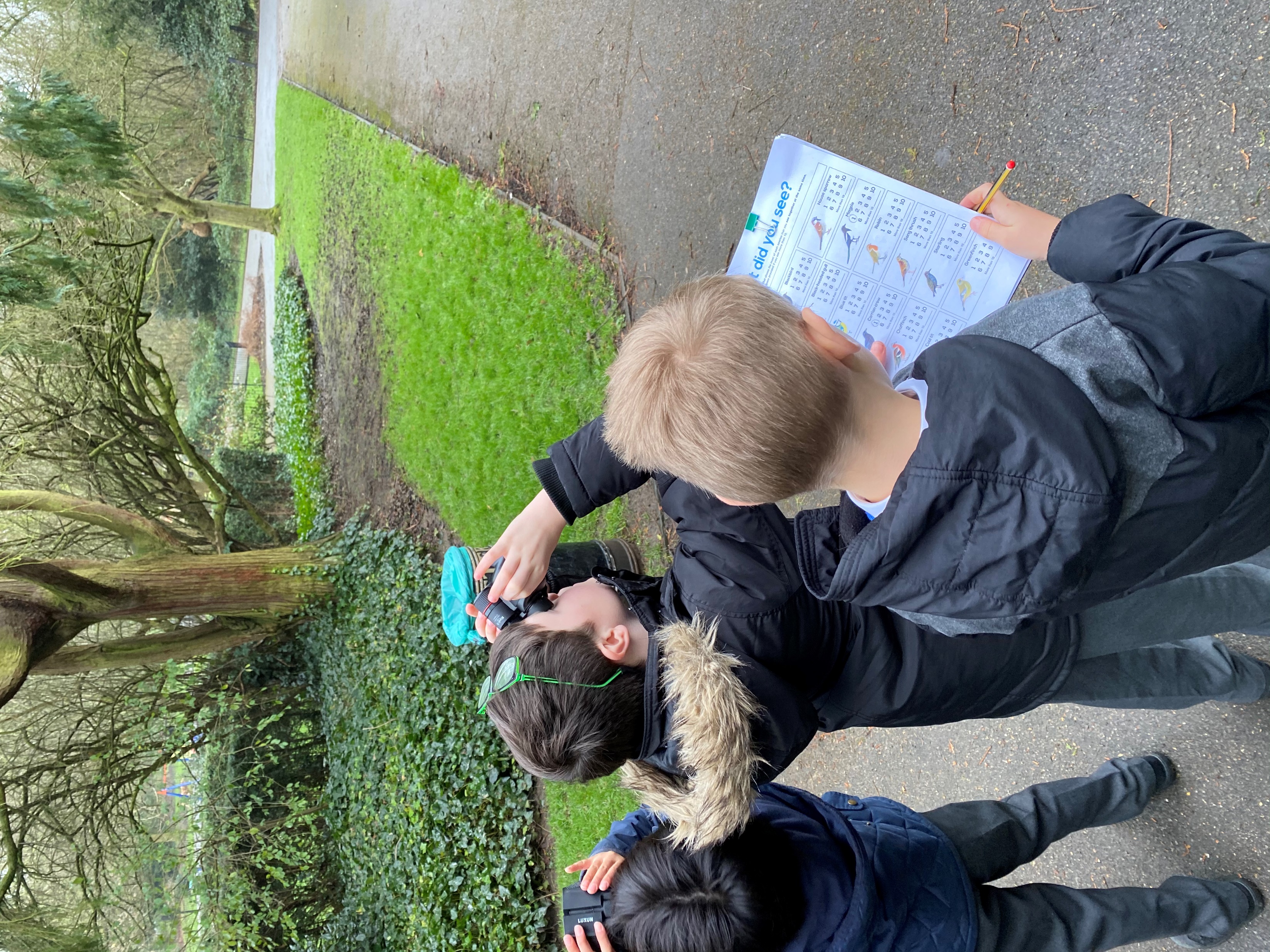 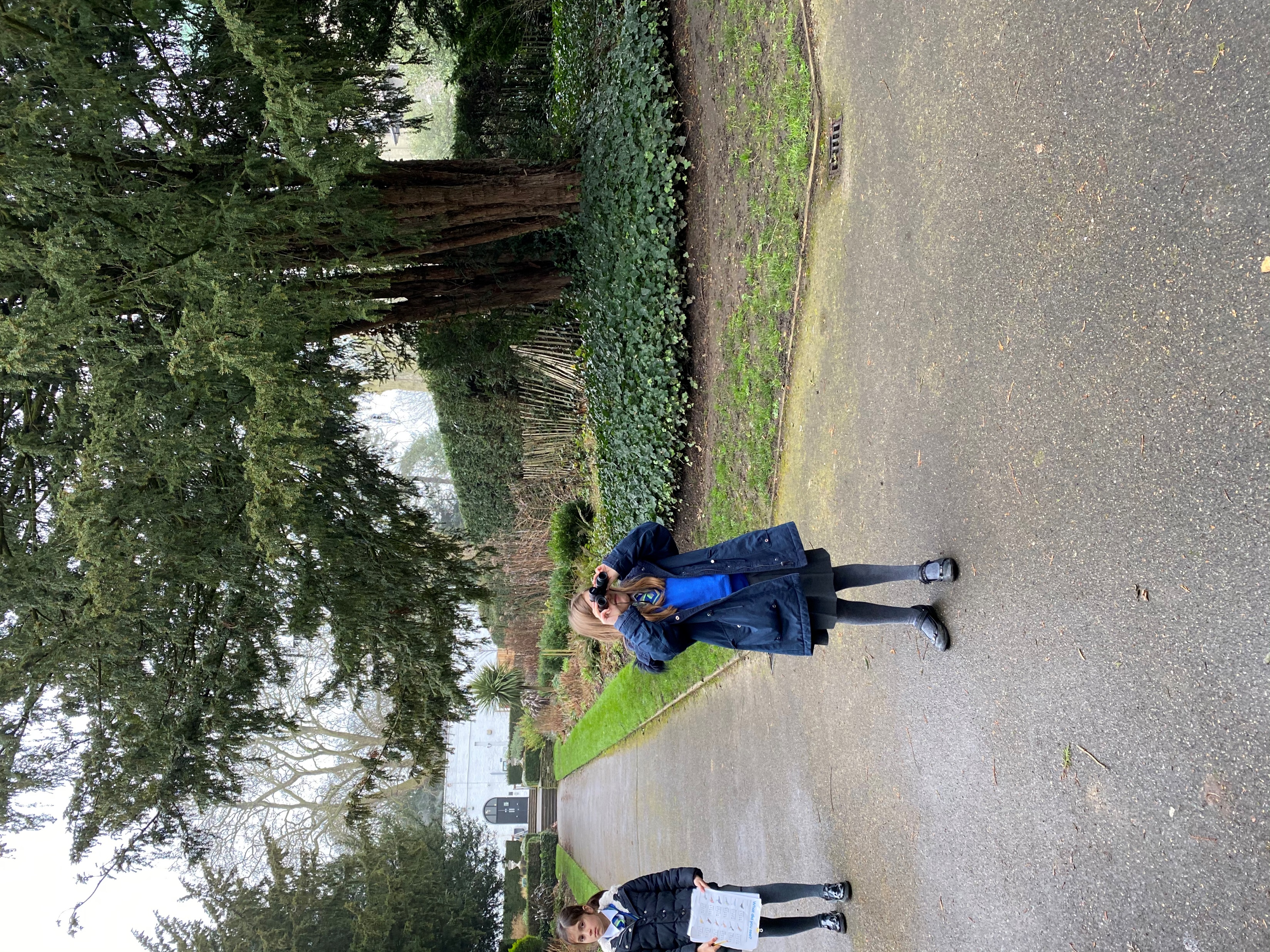 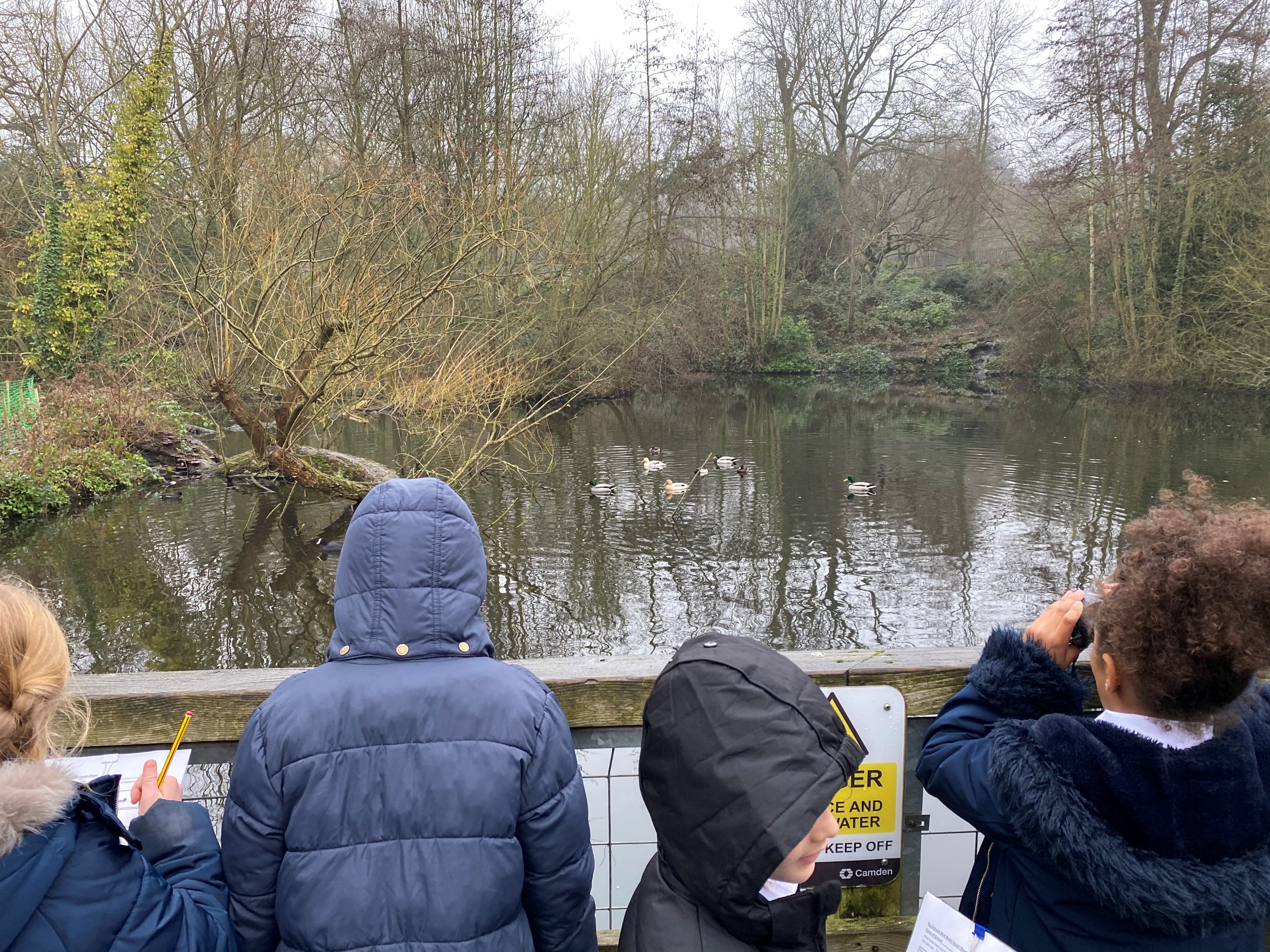 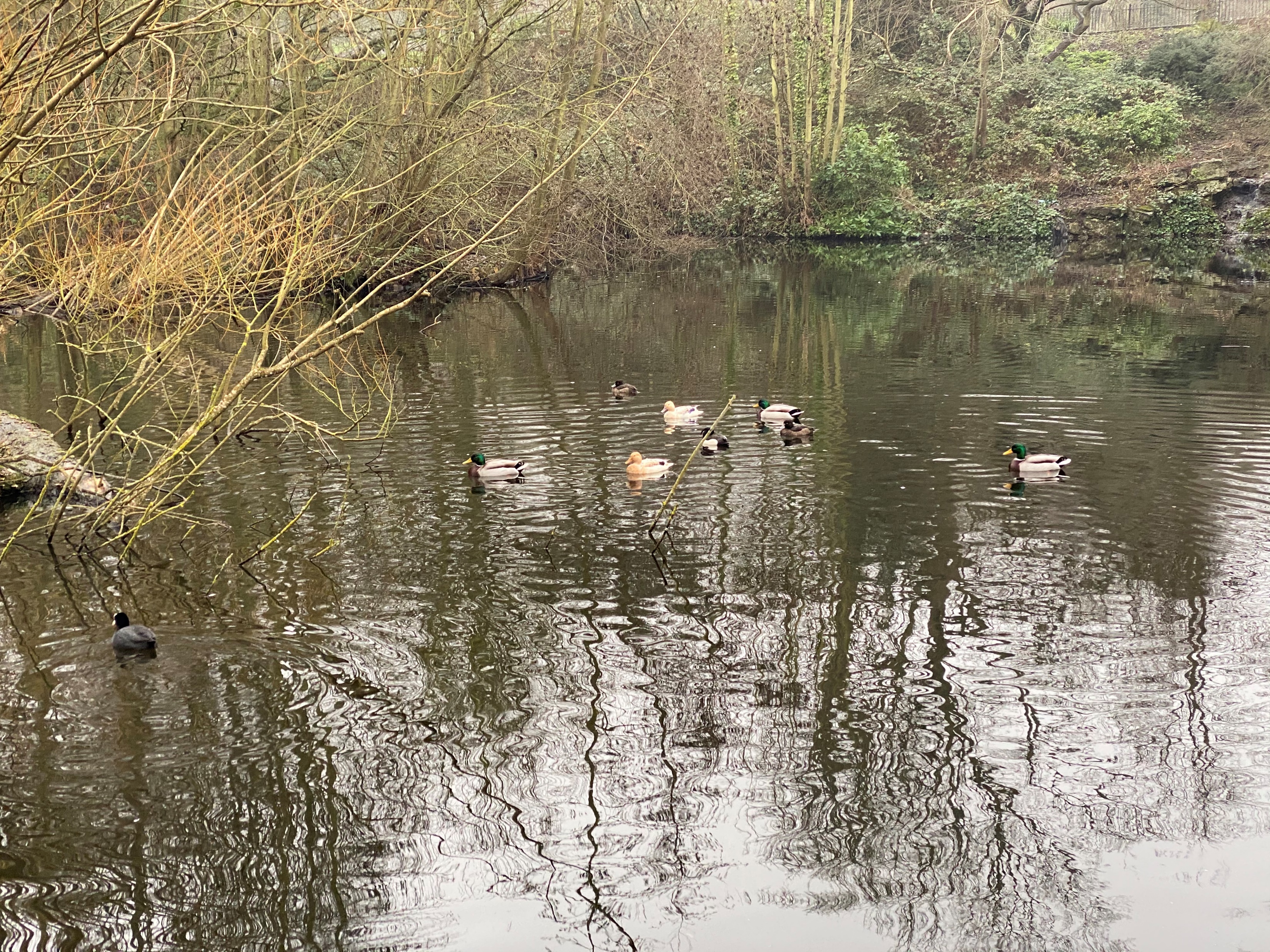 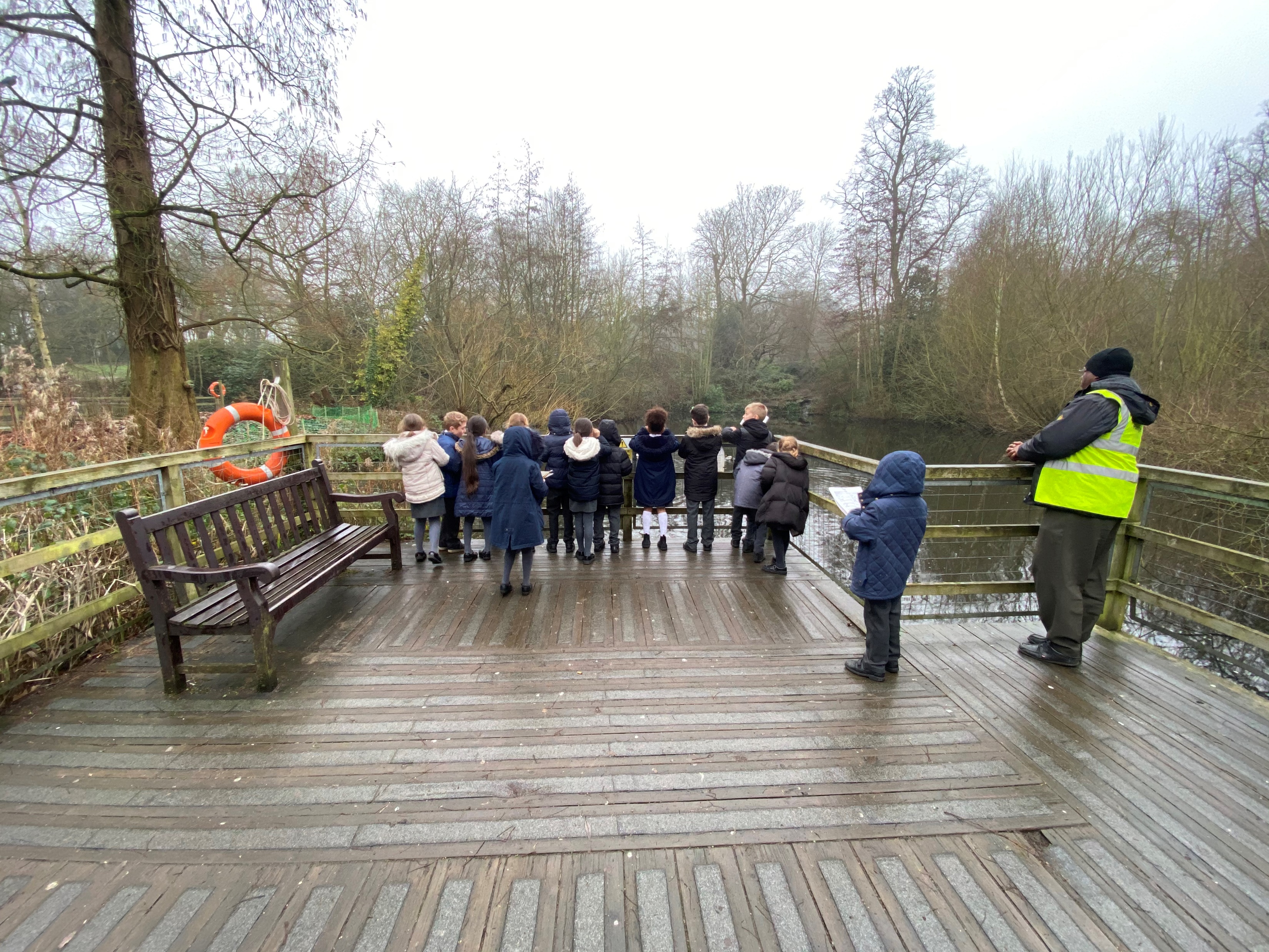 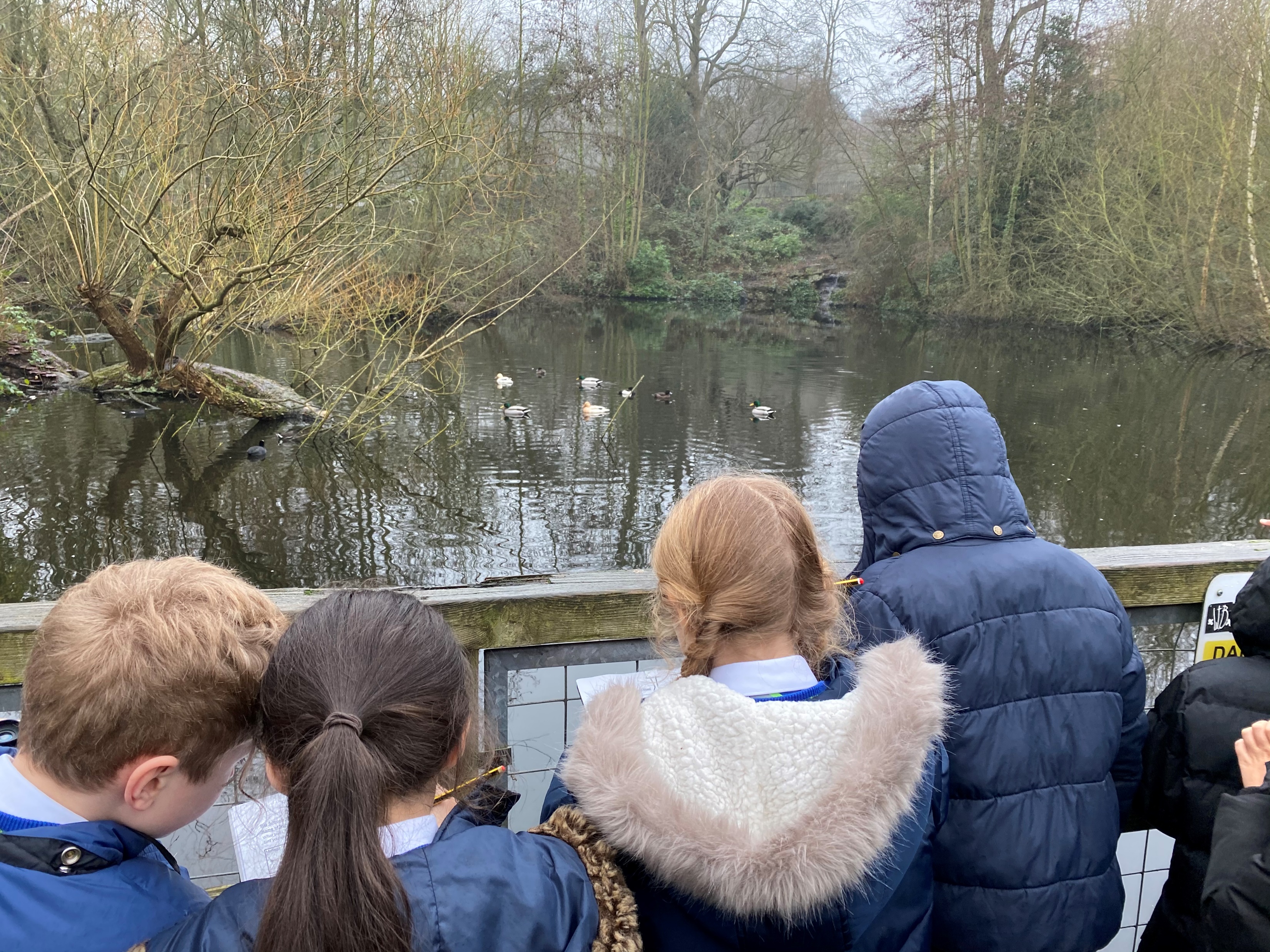 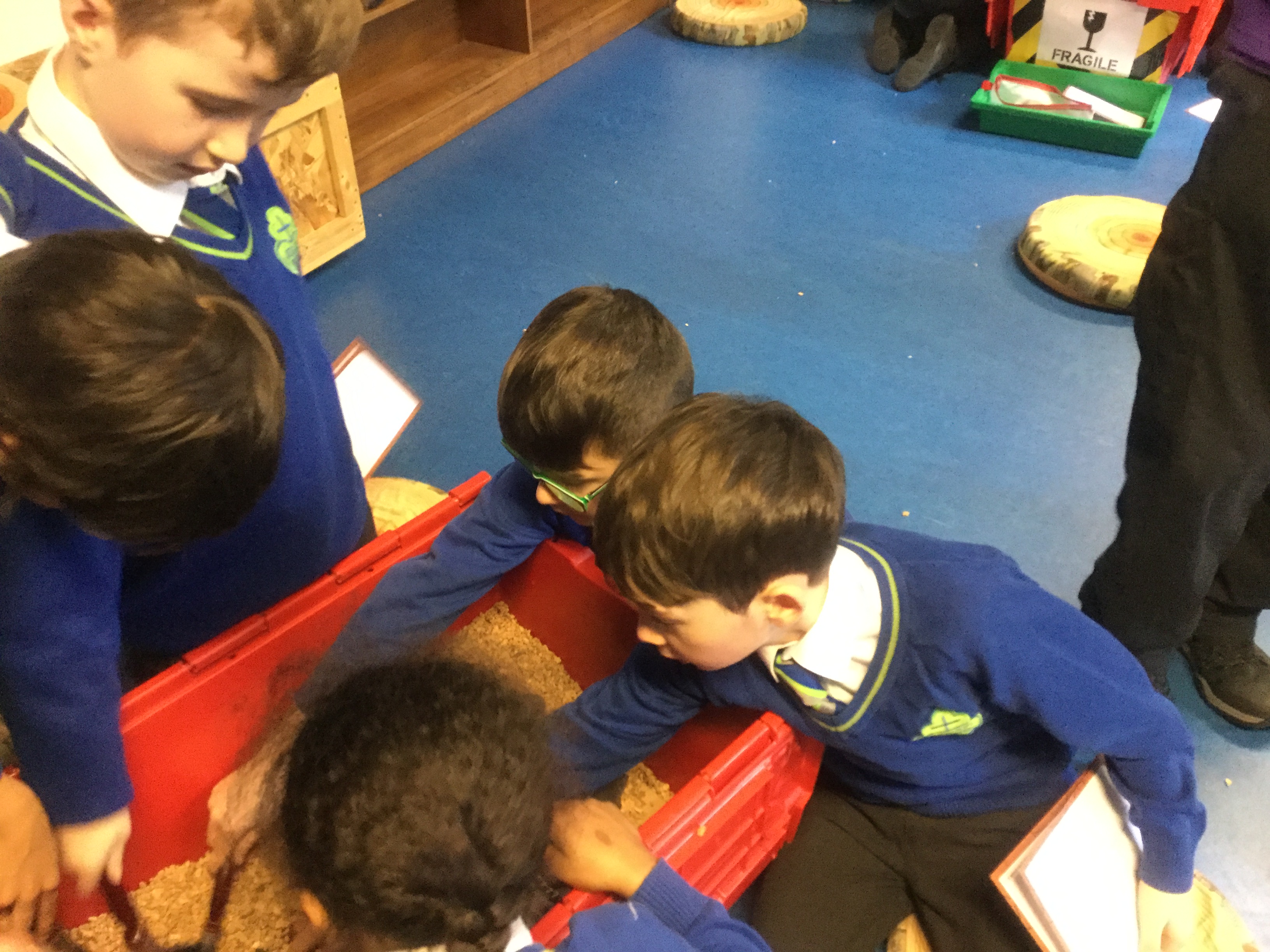 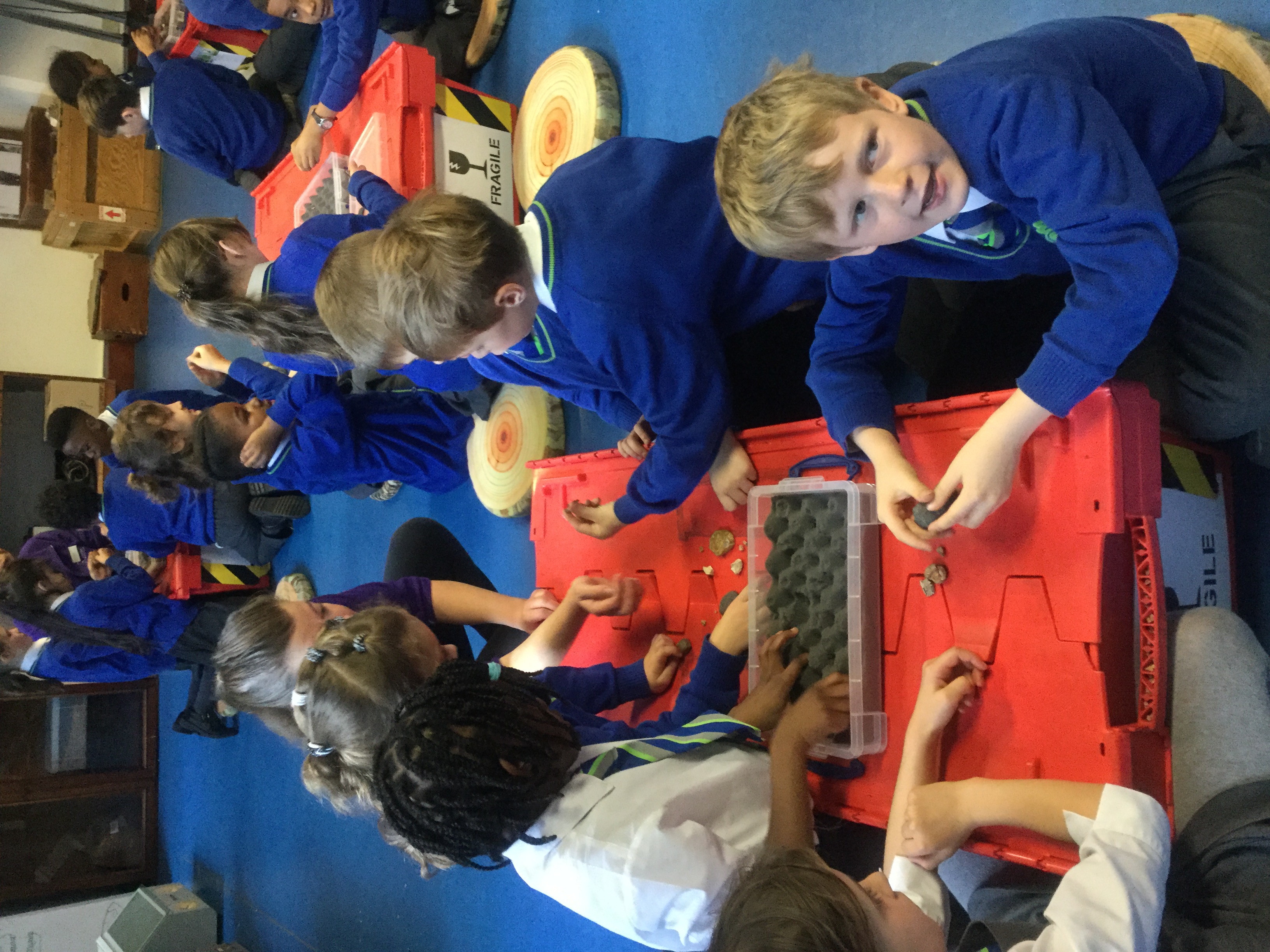 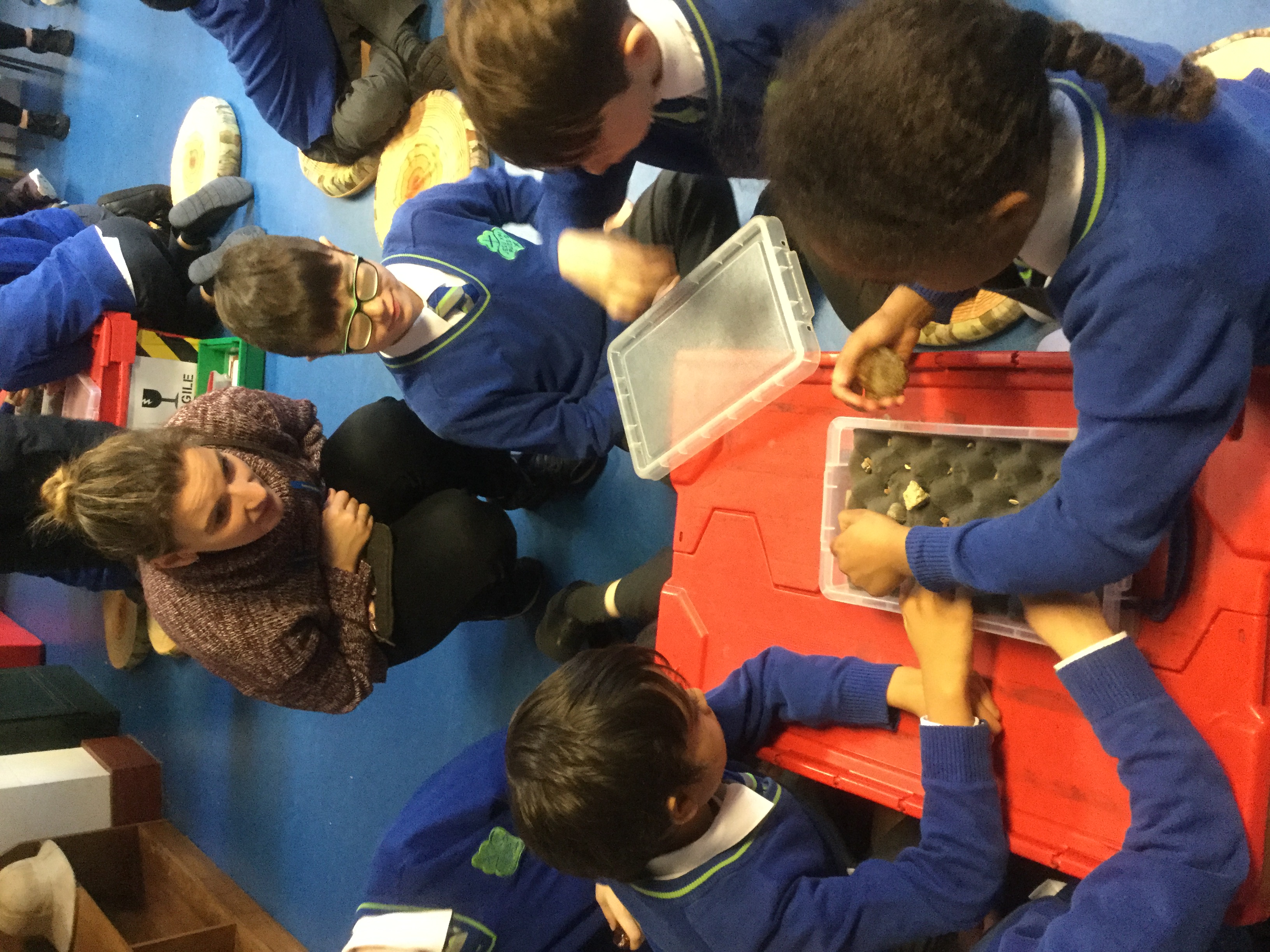 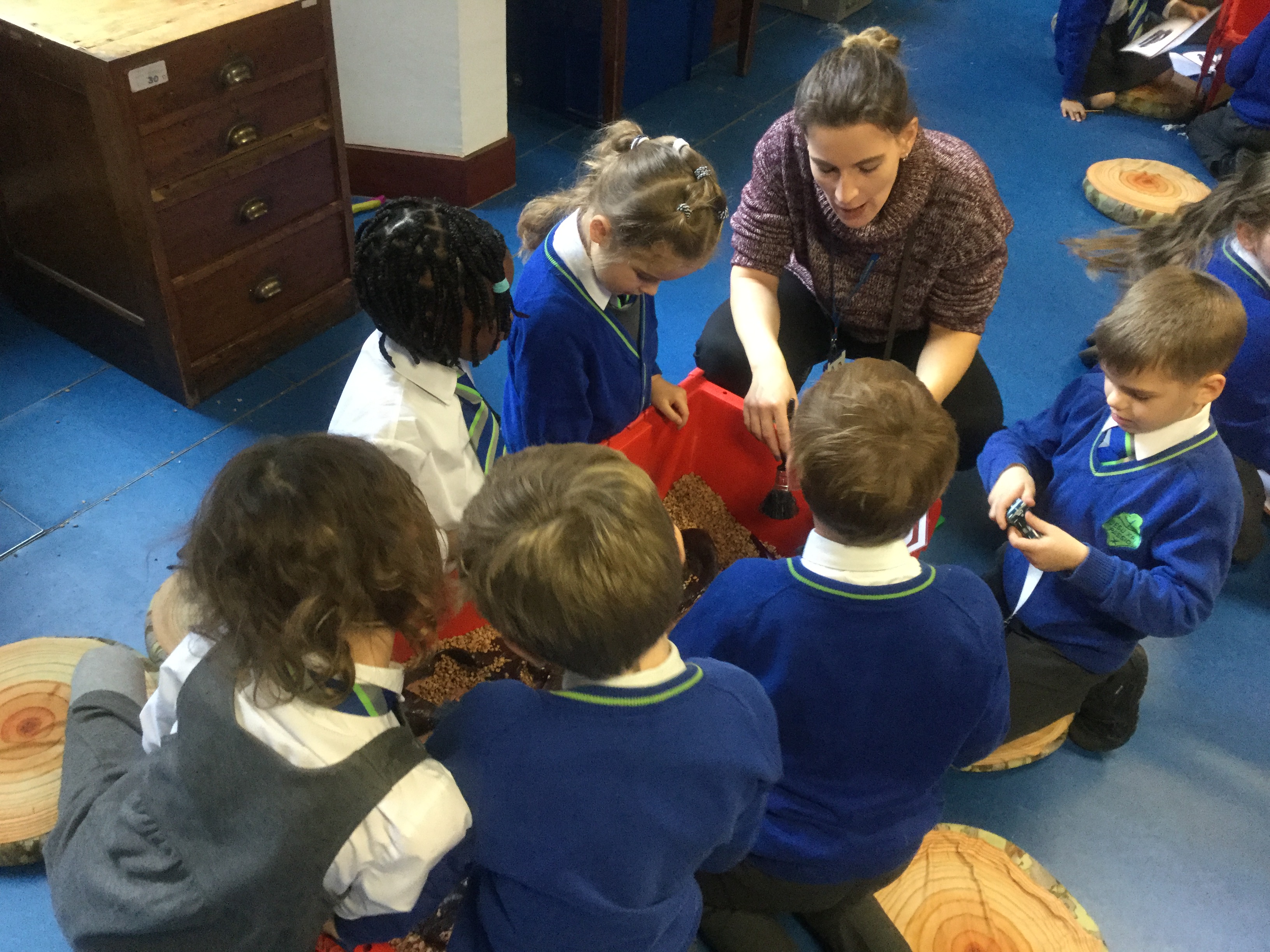 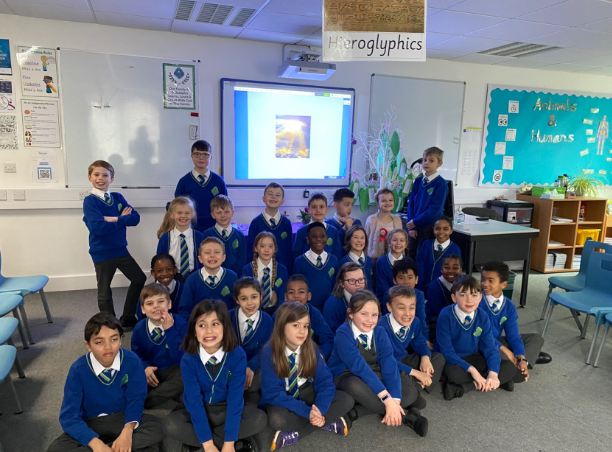 Goodbye Green Class...
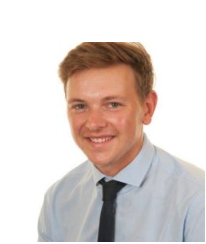 .Hello Sapphire Class!!!